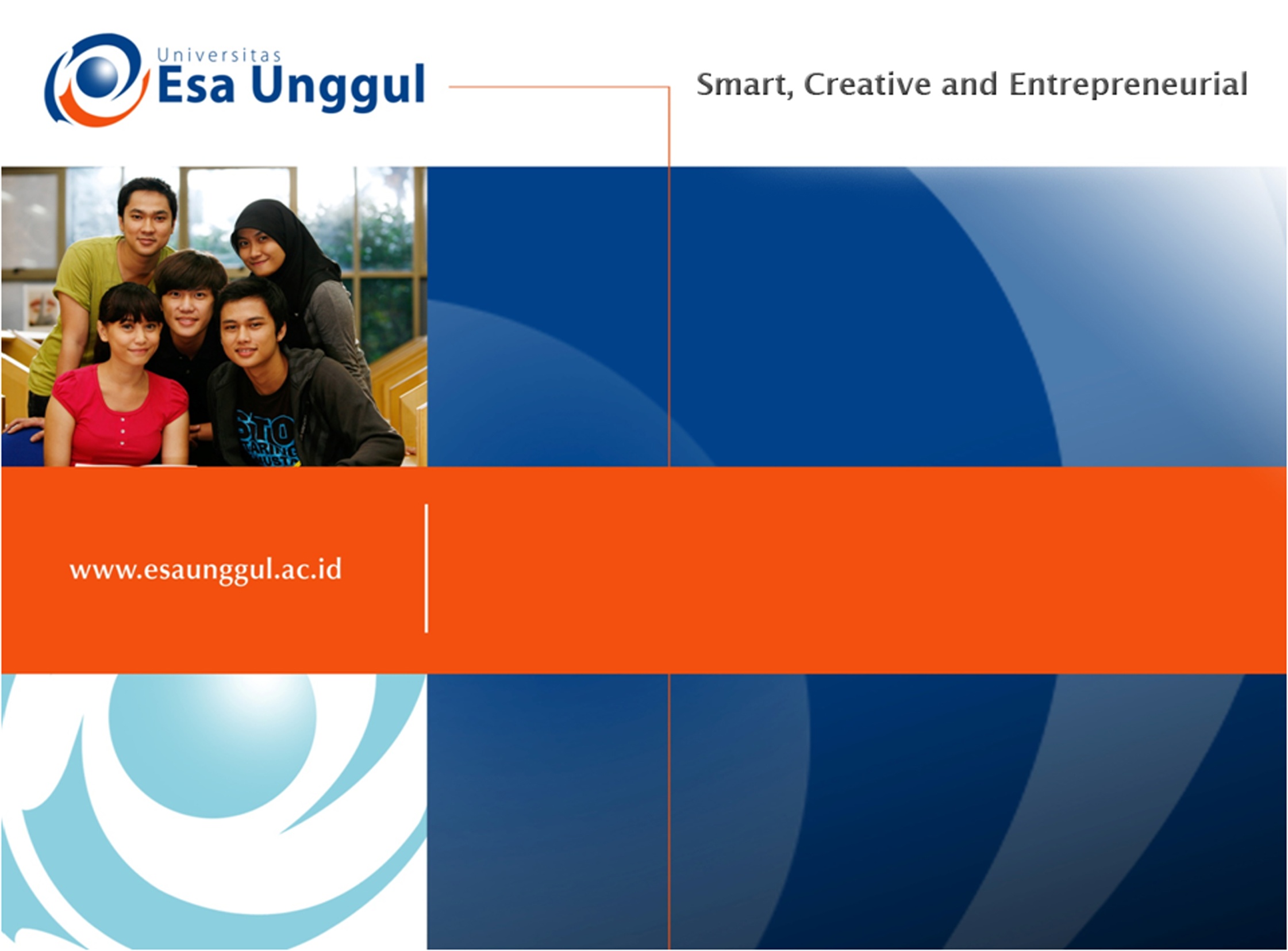 Kuis (Pertemuan Ke-13)
Kegiatan
Pada pertemuan ini dilakukan kuis untuk melihat pemahaman mahasiswa terhdap materi yang telah diberikan
Waktu yang diberikan adalah 100 menit
Kuis berupa ujian tertulis
Peraturan kuis serupa dengan UTS maupun UAS